Horizontal Embattled Road – Slide Template
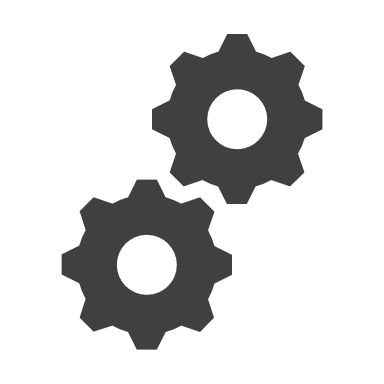 Lorem Ipsum
Lorem Ipsum
Lorem
Ipsum
Lorem ipsum dolor sit amet, consectetur adipiscing elit. Sed tempus, lacus in dictum efficitur, dolor nisl dapibus turpis, nec dignissim lectus ipsum vitae velit.
Lorem ipsum dolor sit amet, consectetur adipiscing elit. Sed tempus, lacus in dictum efficitur, dolor nisl dapibus turpis, nec dignissim lectus ipsum vitae velit.
Lorem
Ipsum
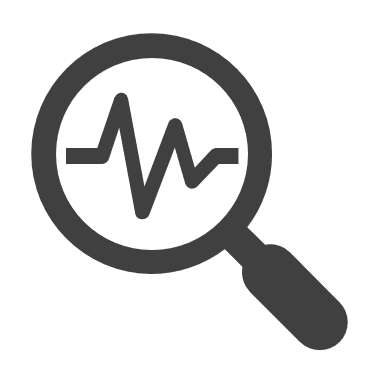 Lorem
Ipsum
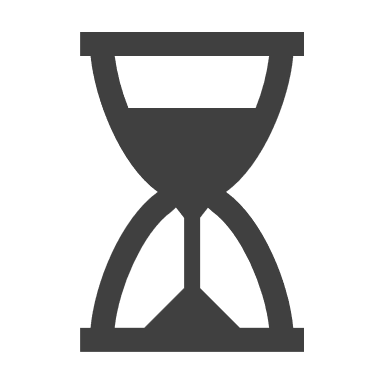 Lorem
Ipsum
Lorem
Ipsum
Lorem
Ipsum
Lorem
Ipsum
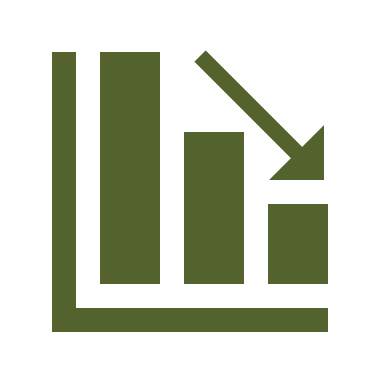 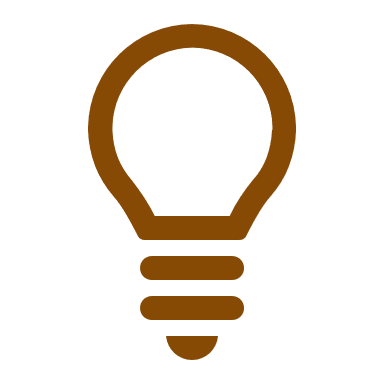 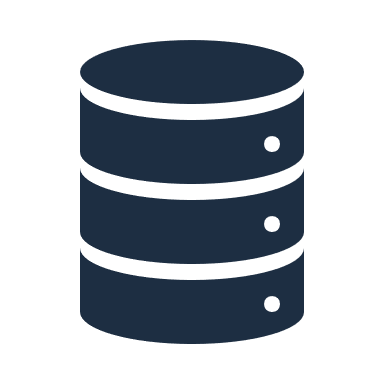 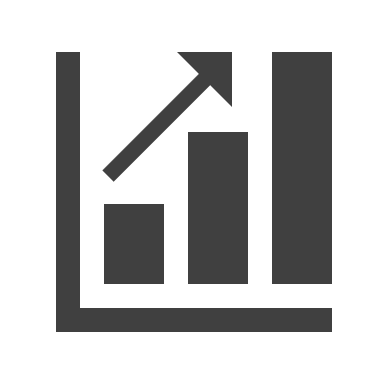 Horizontal Embattled Road – Slide Template
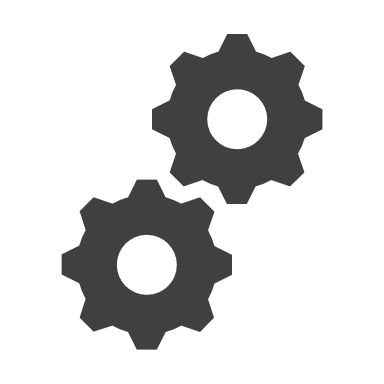 Lorem Ipsum
Lorem Ipsum
Lorem
Ipsum
Lorem ipsum dolor sit amet, consectetur adipiscing elit. Sed tempus, lacus in dictum efficitur, dolor nisl dapibus turpis, nec dignissim lectus ipsum vitae velit.
Lorem ipsum dolor sit amet, consectetur adipiscing elit. Sed tempus, lacus in dictum efficitur, dolor nisl dapibus turpis, nec dignissim lectus ipsum vitae velit.
Lorem
Ipsum
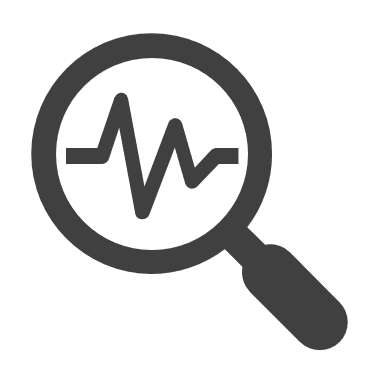 Lorem
Ipsum
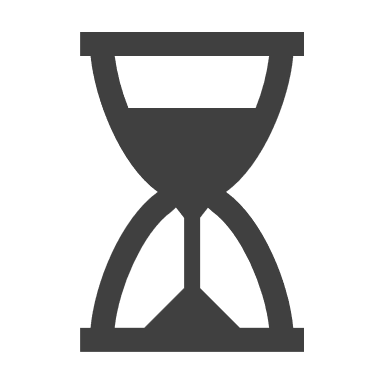 Lorem
Ipsum
Lorem
Ipsum
Lorem
Ipsum
Lorem
Ipsum
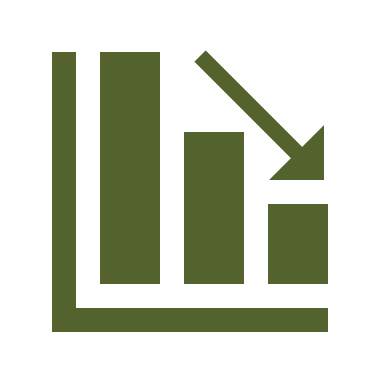 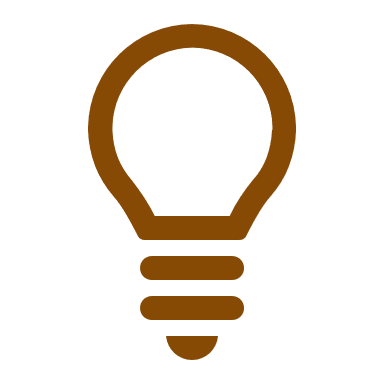 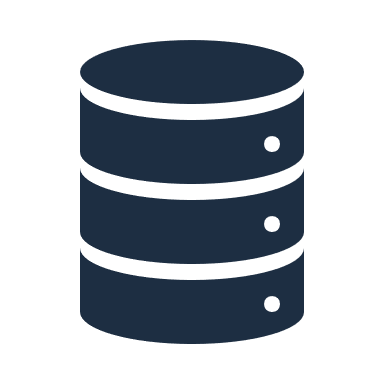 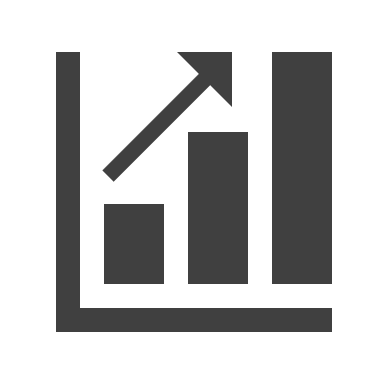 [Speaker Notes: © Copyright PresentationGO.com – The free PowerPoint and Google Slides template library]